Université de Ghardaïa
Faculté des Sciences de la Nature et de la Vie et Sciences de la Terre
Département de Biologie
6ème Journée des Masters 2025
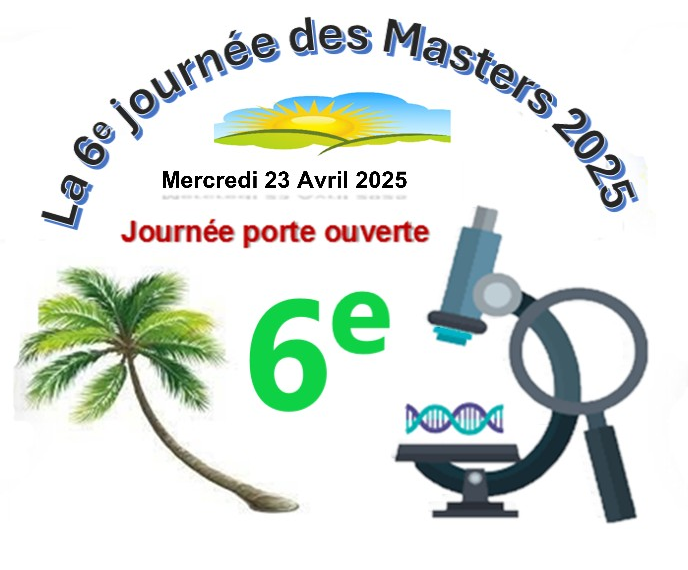 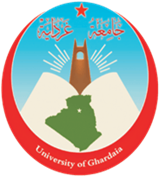 Numéro du poster
Titre (Times New Roman – Taille 44 – Gras)
Présenté par:  ,,,,,,,,,,,,,,,,,,,,,,,/ ,,,,,,,,,,,,,,,,,,,,,,,,,,,,,,,,              Encadré  par :,,,,,,,,,,,,,,,,,,,,,,,,,,,,(Times New Roman – Taille 32 )
RÉSUMÉ
RÉSULTATS
Titre de Figure:  / Table / Schéma / Diagramme: Police 20, interligne simple, Justifié.
Texte : Times New Roman – Taille 24 interligne simple, Justifié
INTRODUCTION
Texte : Times New Roman – Taille 24 interligne simple, Justifié
Texte : Times New Roman – Taille 24 interligne simple, Justifié
DISCUSSIONS
Texte : Times New Roman – Taille 24 interligne simple, Justifié
MATÉRIÈLS & MÉTHODES
Titre de Figure:  / Table / Schéma / Diagramme: Police 20, interligne simple, Justifié.
CONCLUSION
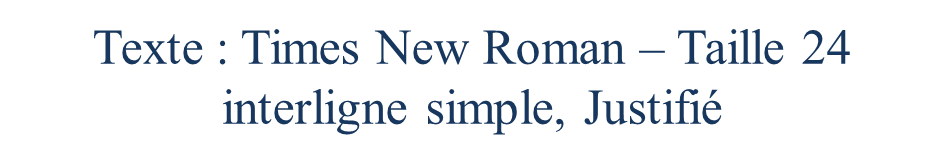 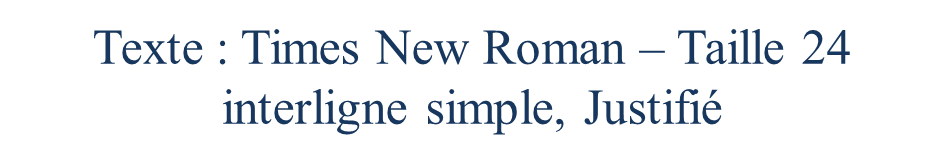 RÉFÉRENCES BIBLIOGRAPHIQUES
Times New Roman – Taille 24 interligne simple, Justifié

Lim, X. Y., Teh, B. P., & Tan, T. Y. C. (2021). Medicinal Plants in COVID-19: Potential and Limitations. Frontiers in pharmacology, 12, 355.
Izaguirre, C., Losada, I. J., Camus, P., Vigh, J. L., & Stenek, V. (2021). Climate change risk to global port operations. Nature Climate Change, 11(1), 14-20.